Analysis of a Rayleigh-Taylor Instability 
Created by Radiation-Driven Dust
Hanif Zargarnezhad

Advisor: Dr. Jacob  McFarland

Mechanical Engineering Department
Texas A&M University


Nov. 2023
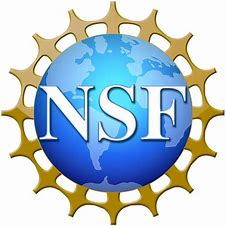 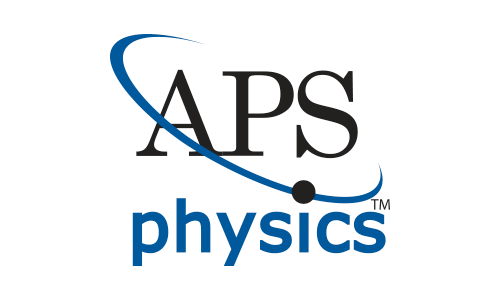 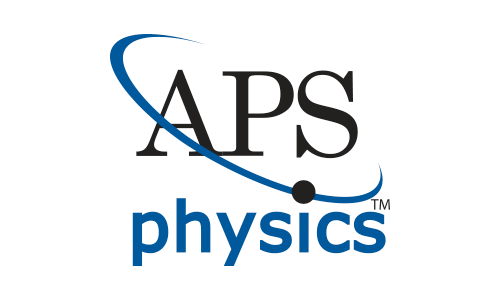 Application
Radiation-particle interactions, momentum transfer 
Two-way coupling of momentum and energy between the dust and gas drive hydrodynamic instabilities 
Particles can clump together due to radiation
 Complex dynamics in the dilute regime
Fdrag
Rarefied gas
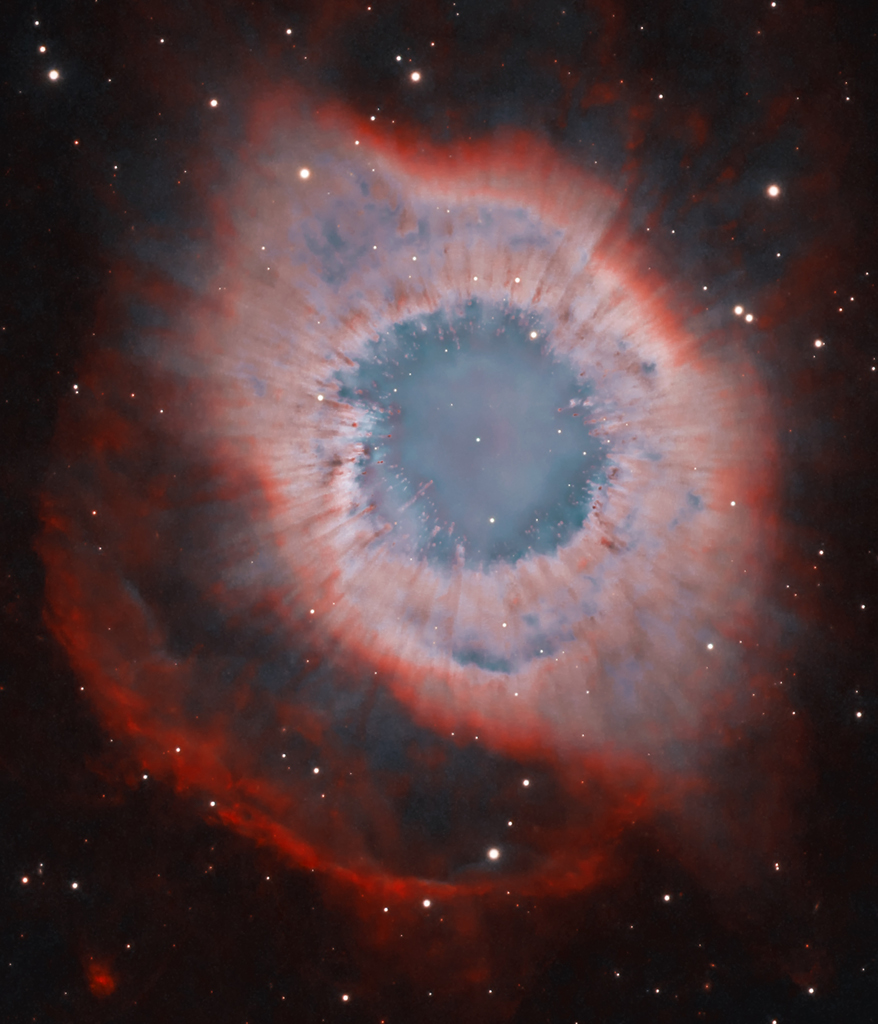 Particle
Radiation
Fradiation - Fgravity
Gravity
Investigating dust-radiation interaction in planetary nebulae (PNe) 
Modeling clump formation due to radiation field variations and thermal convection 
Improve understanding of radiation's role in shaping dust and gas structures.
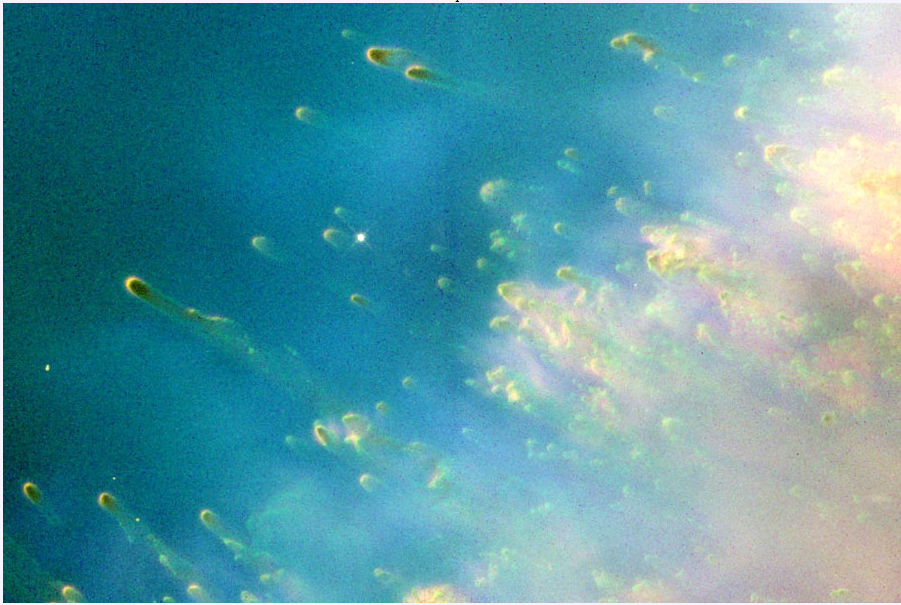 Cometary knots in the Helix Nebula.
Image Credit & Copyright: Ignacio Diaz Bobillo
1
Motivation
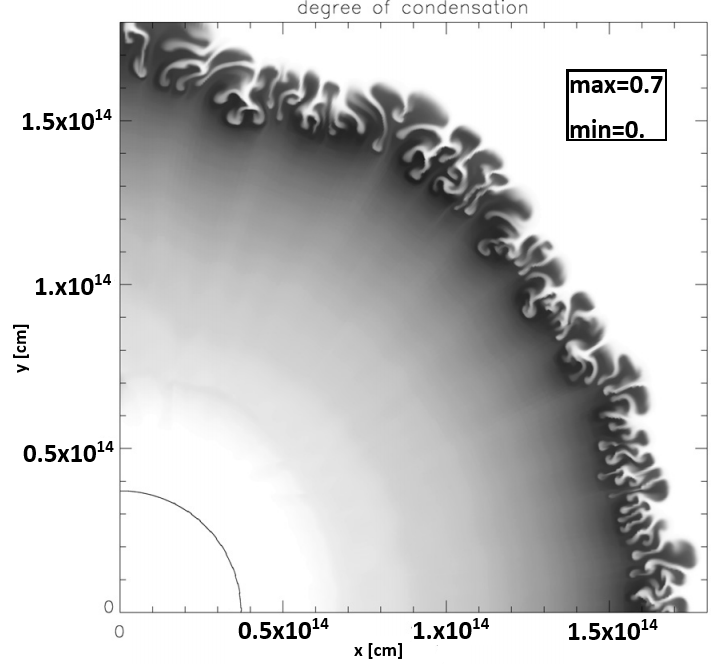 Does the finger-shaped pattern in Rayleigh-Taylor instabilities (RTI) create cometary knots in PNe?
Assume the driving physics are radiation and gravity
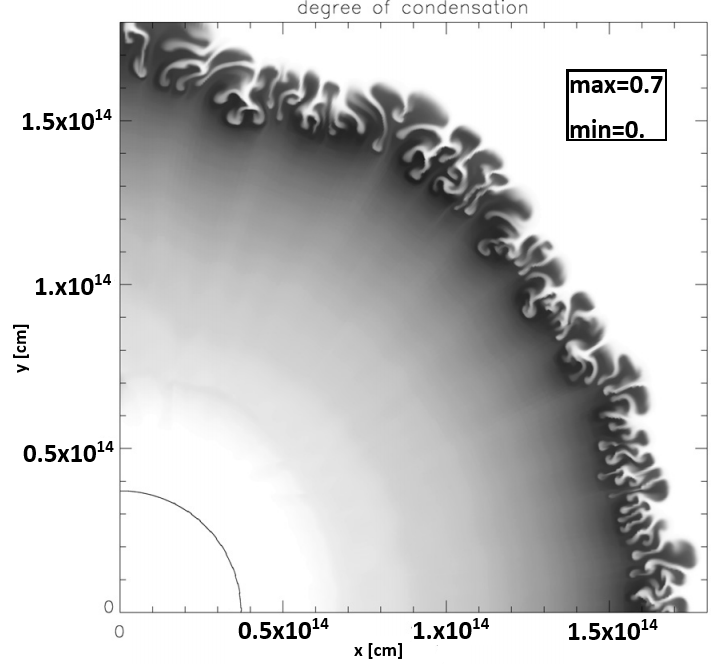 P. Woitke (2006), doi: 10.1051/0004-6361:20054202c ESO 2006
Drag heating is essential for precise gas temperature determination
Initial stellar radiation induces strong dust perturbation, diminishing over time and distance
For more see Zargarnezhad et al. 2023 “Radiation driven-dust hydrodynamics in late-phase AGB stars”
Outcome of First Publication:
Plot of particle (color) and gas (black and white) velocities [km/s]. Time is in year.
Butterfly Nebula. HUBBLE/NASA
2
Fundamental of RRTI
Introduction
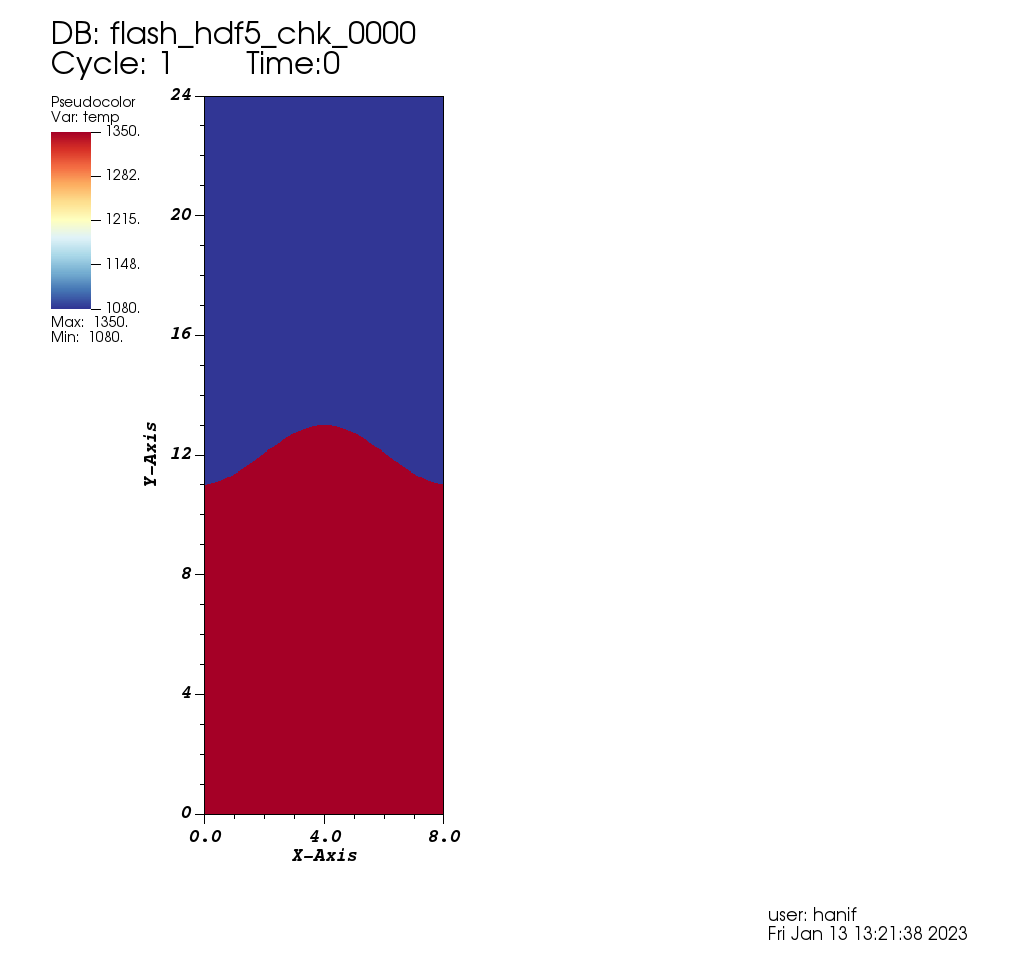 Significance of Multiphase Radiation-Driven Rayleigh-Taylor Instability (RRTI)?
High opacity particles tend to push the surrounding gas while the light opacity gas tends to sink.
Gap in knowledge: Lack of consideration for multiphase effects.
Study a single-gas RRTI with particles and compare with a conventional RTI
Investigate growth lengths and temporal evolution of instabilities
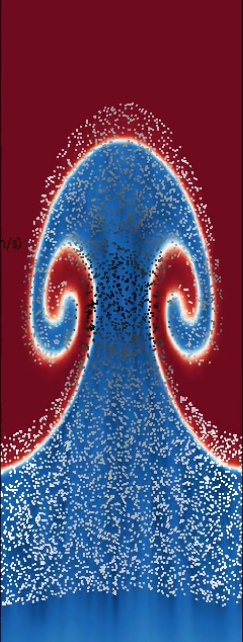 g
Radiation
Conventional RRTI with different opacities
3
Linear RRTI Analysis
The Growth Rate Solution
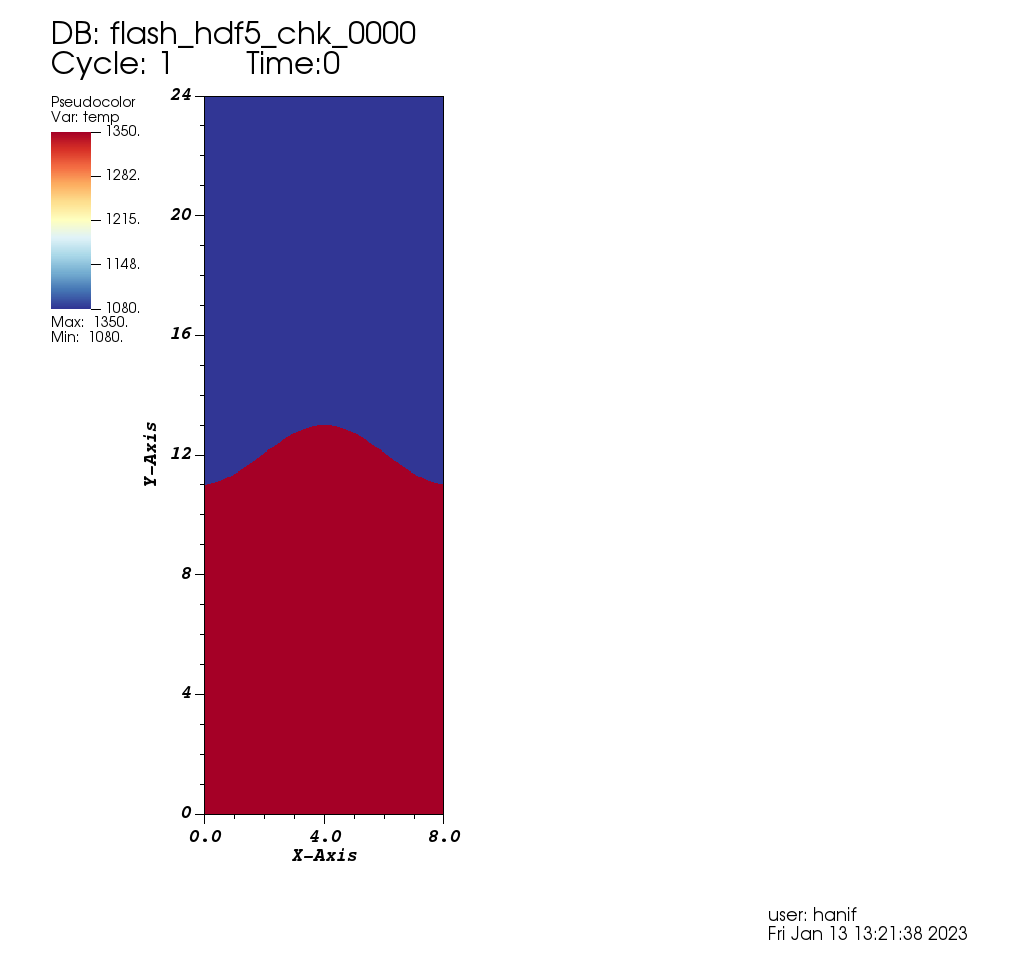 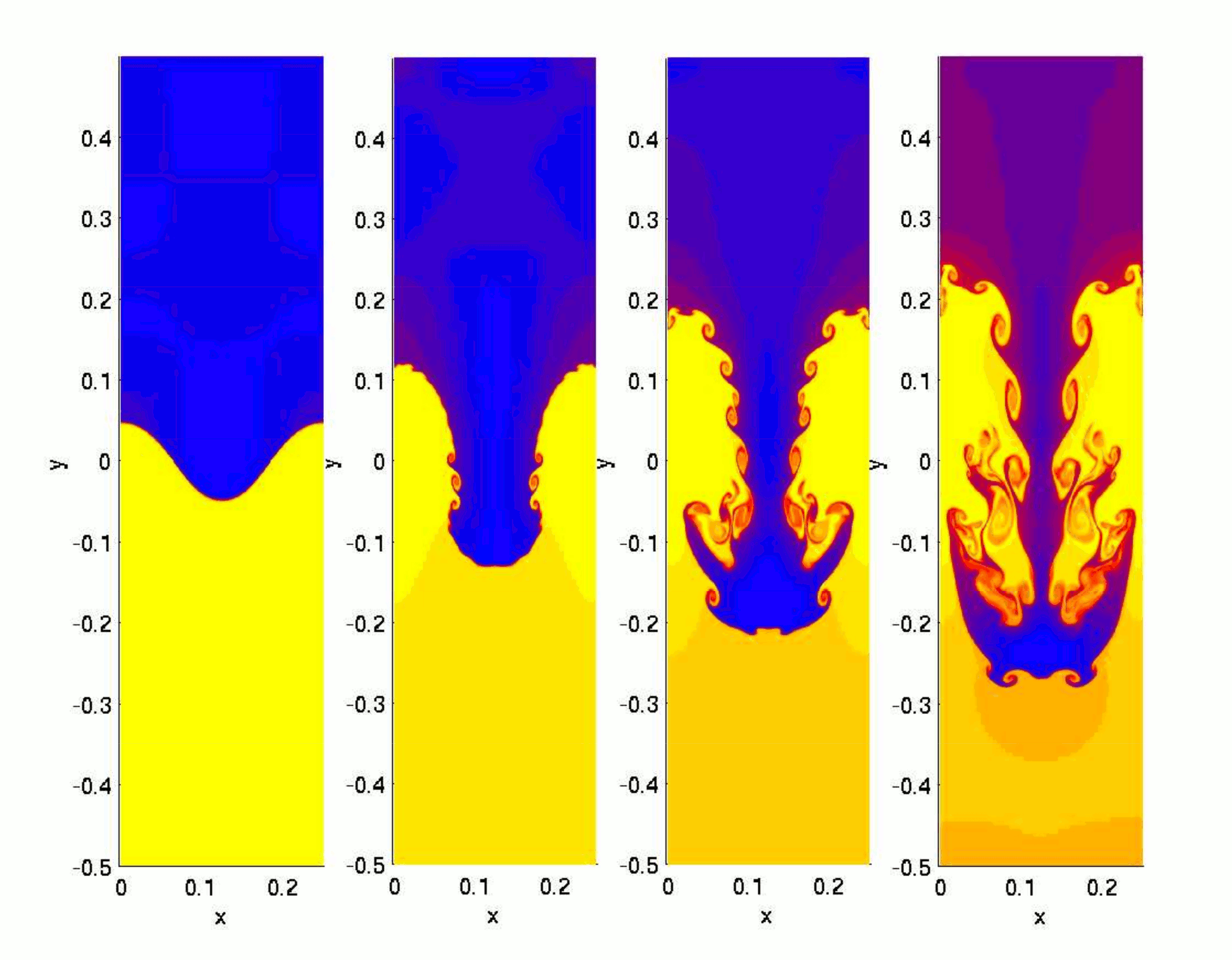 g
I
RRTI
RTI
4
Lag Between Particle and Gas
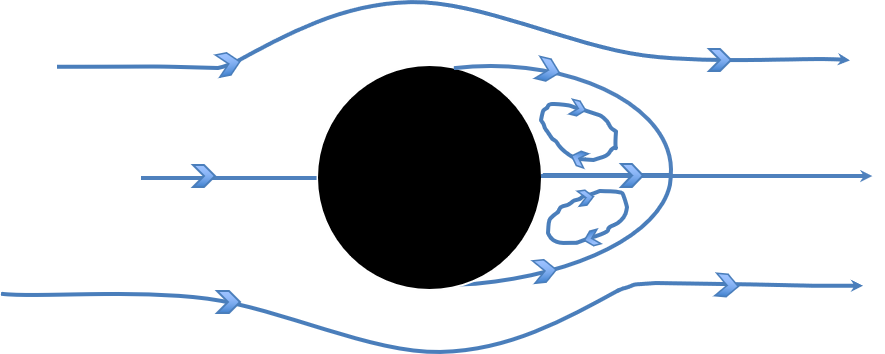 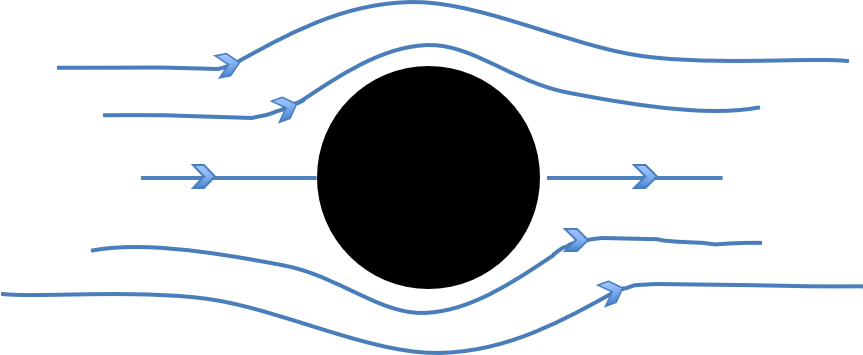 Stokes regime
Non-linear Stokes regime
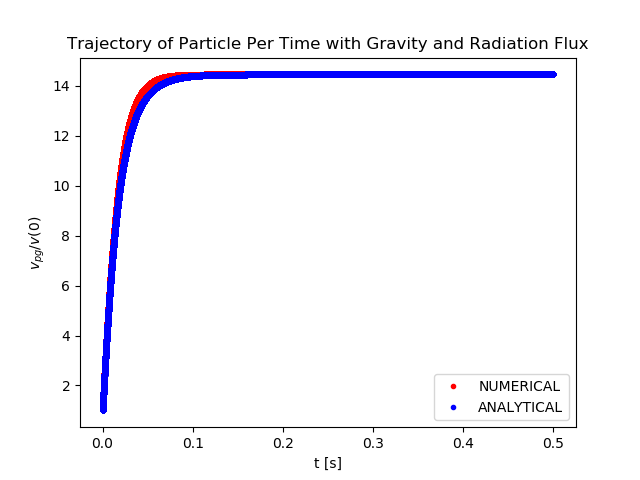 5
Numerical Method
FLASH Code
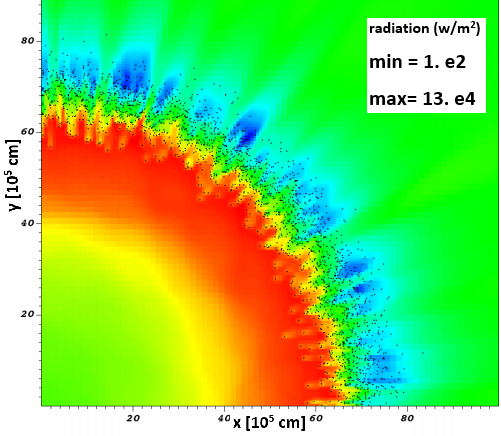 Developed for compressible flow problems found in astrophysics
Particle-In-Cell Capabilities Developed in FLASH
Three-dimensional implementation with two-way mass, momentum, and energy transfer 
Added radiation force and energy on particles and gas, and implemented a drag model on the particles
Third-order accuracy in space integration and second-order time integration
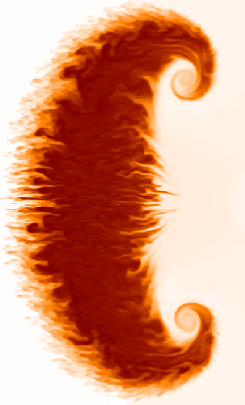 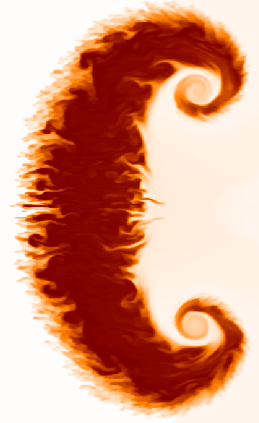 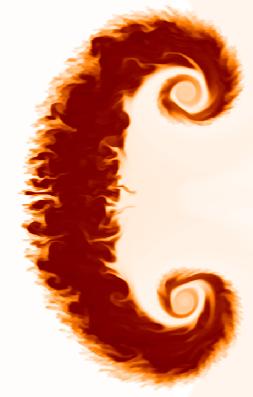 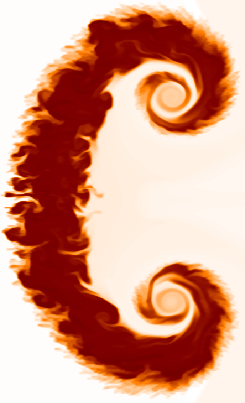 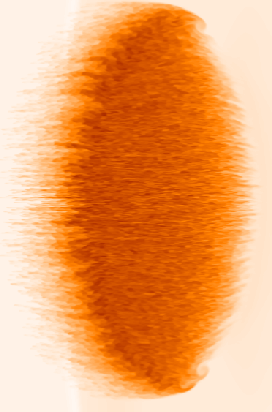 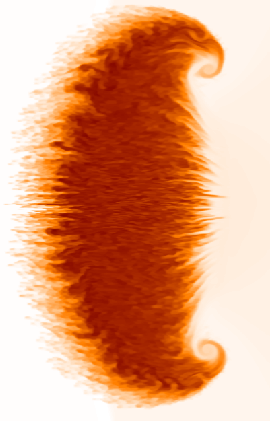 Example of radiation shadows effect on particles in a box
Example of hydrodynamic instability evolution.
 (Dahal & McFarland 2017)
6
Initial Condition
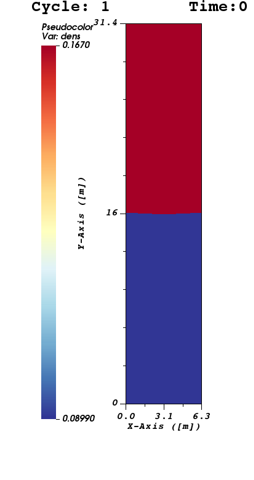 Reflect
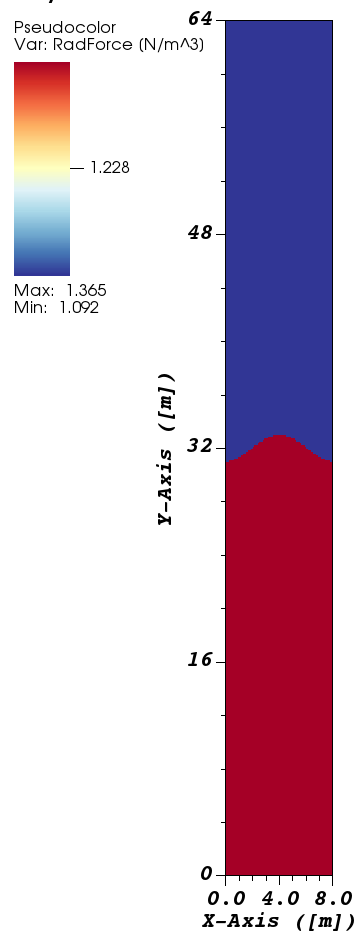 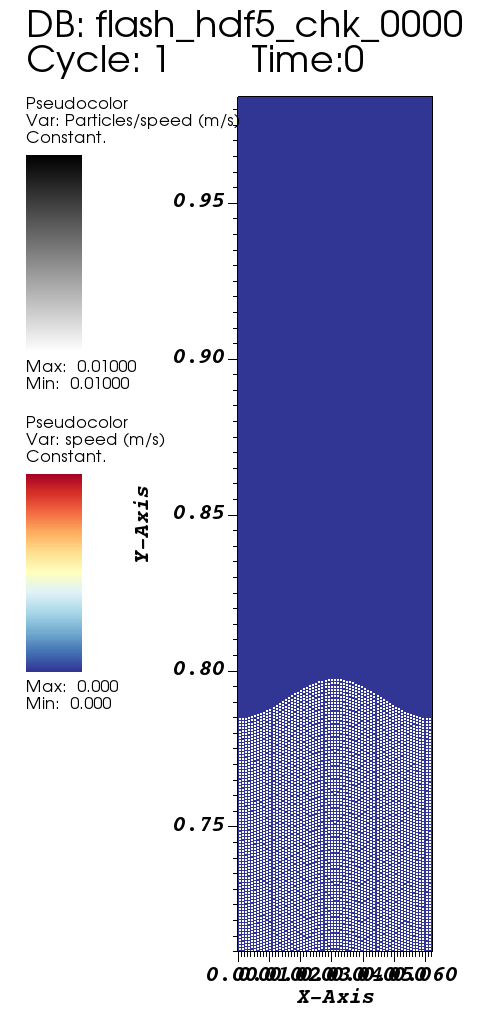 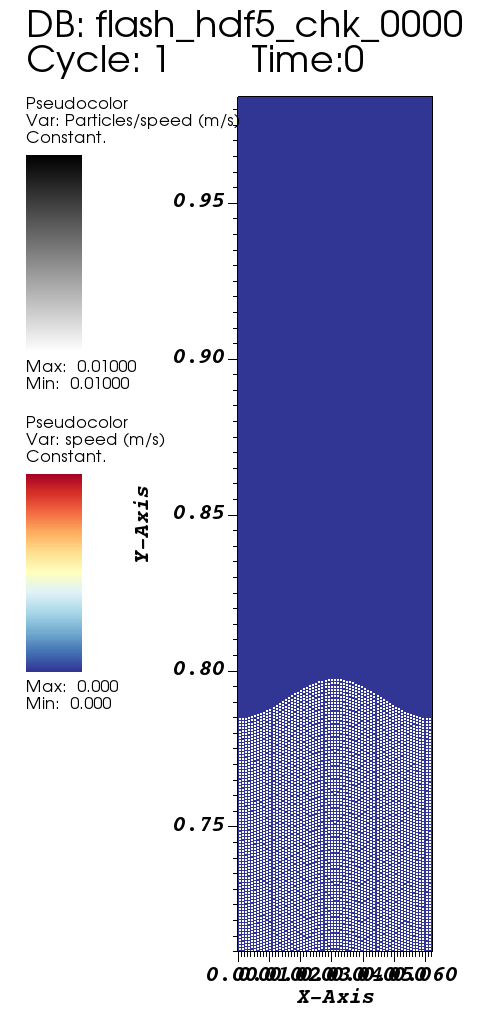 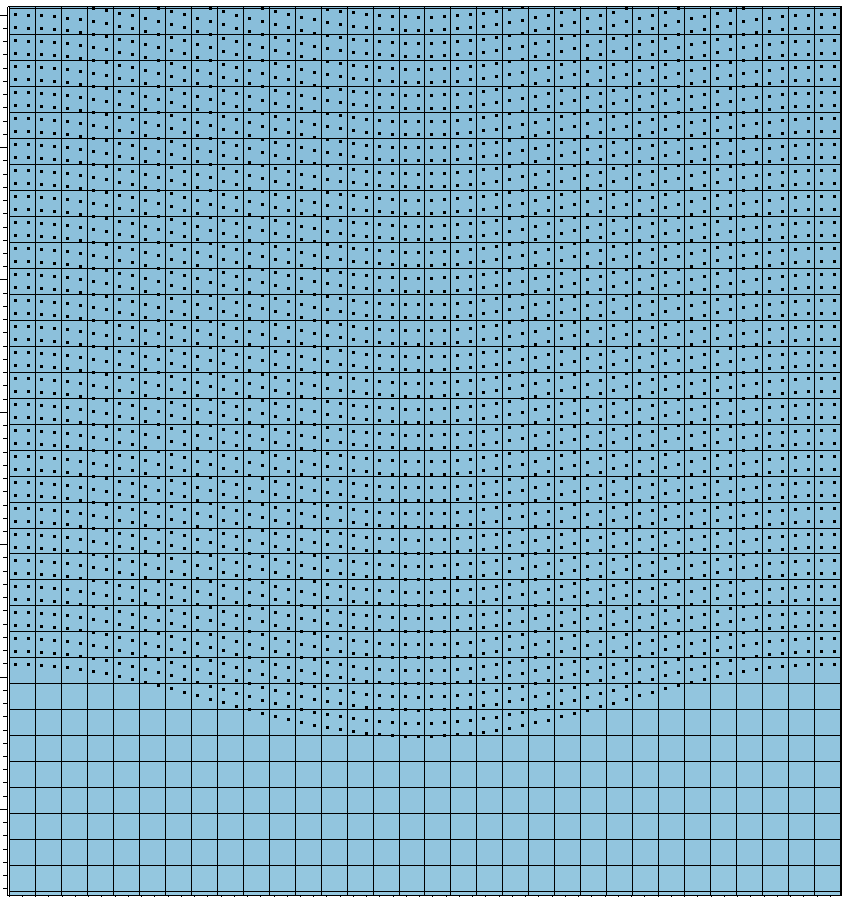 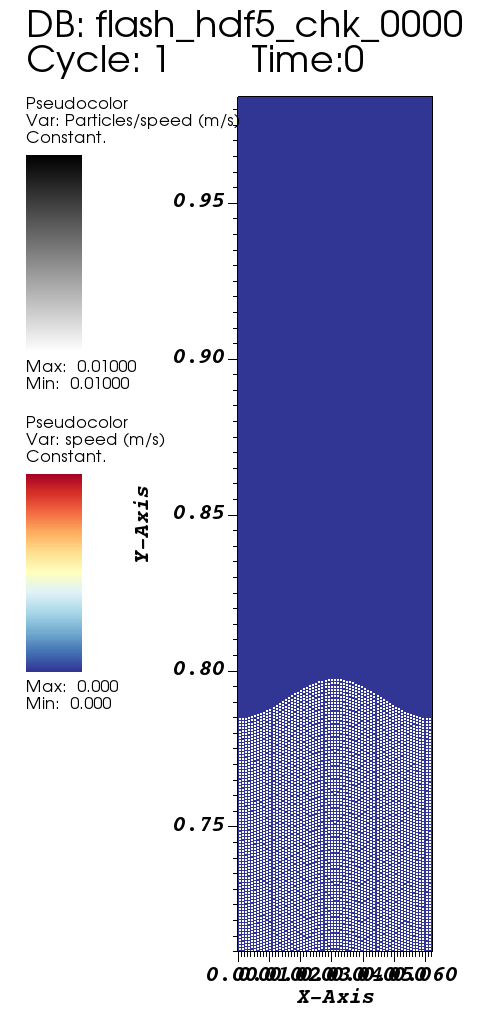 Reflect
Reflect
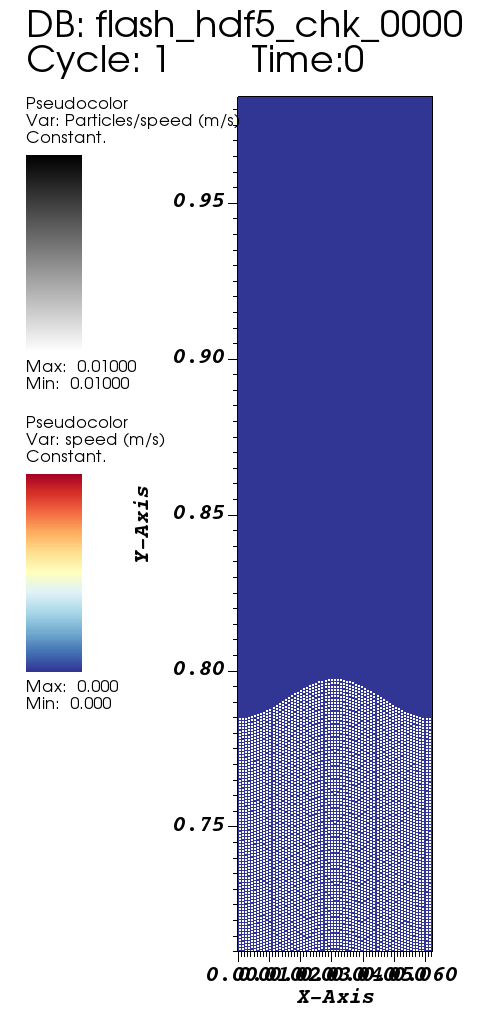 Left: gas simulation
Right: multiphase simulation
Boundary conditions: reflected/wall for all faces
Reflect
7
Results- Single Gas
Good agreement between RTI (left, gravity-driven) and RRTI (right, radiation- driven) results
The growth length of RRTI is smaller than other cases
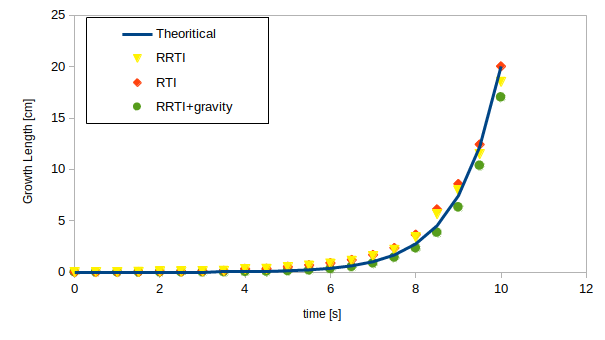 RTI
RRTI
8
Results- Multiphase flow
Multiphase flow has a similar behavior as single gas simulation has.
The multiphase flow shows a good coupling between dust and gas.
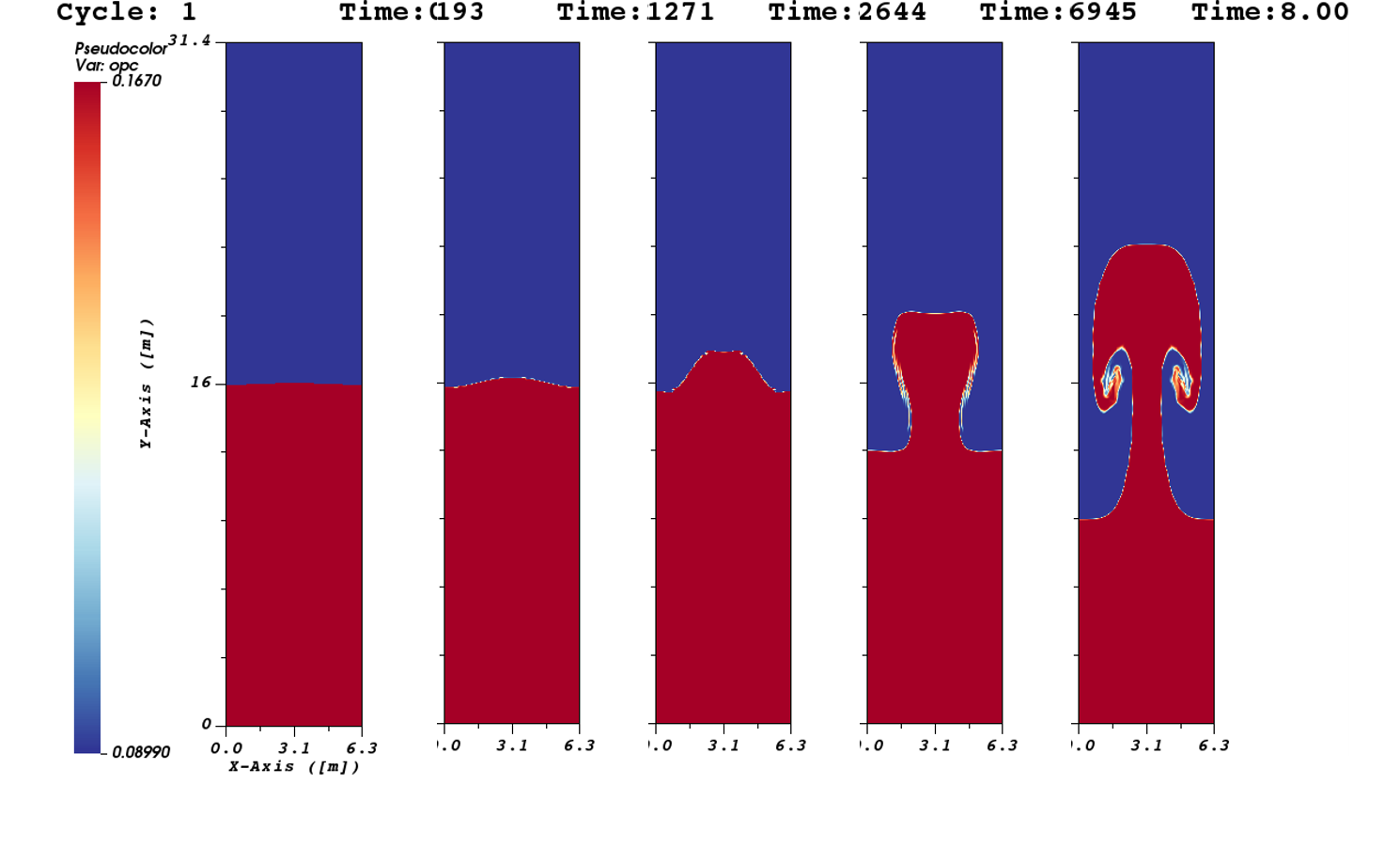 Multiphase flow
Single gas
9
Conclusions & Future Works
We are exploring different particle sizes, finding a possible transition Stokes number
Gas phase simulation of RRTI has a good agreement with RTI.
Exploration of Multiphase RRTI: with uniform size and distribution, the hydrodynamic growth is similar to single gas simulation. 
Future Work: 
Study non-uniform size and spatial distributions: size disparities and particle clustering
Explore radiation heating of the gas and resulting gas buoyancy force, simultaneous RT and RRTI.
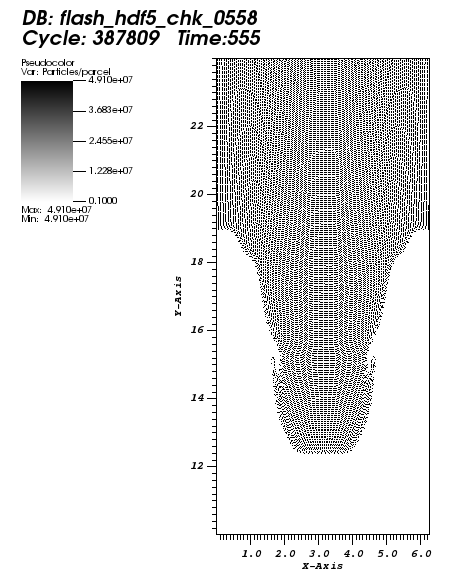 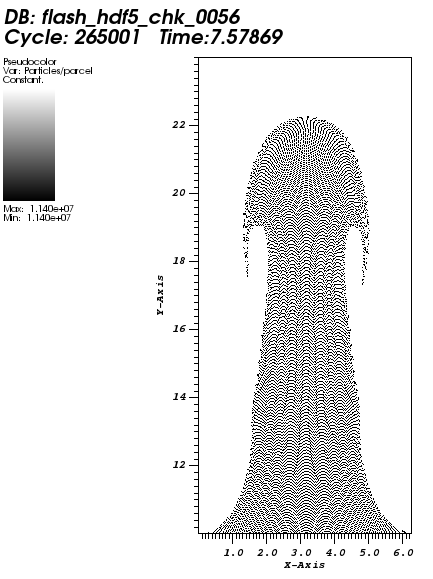 Comparison of multiphase RRTI for different particle sizes (Stokes numbers)
10
Thank you for your attention
Question?
Acknowledgements
National Science Foundation (NSF)
Research Computing Support Services at the University of Missouri, Columbia 
High performance research computing group at Texas A&M University, College Station
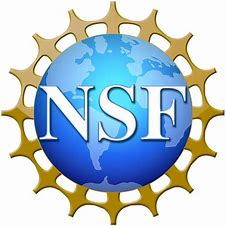 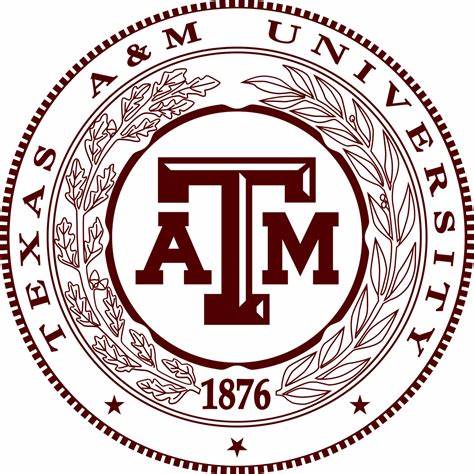 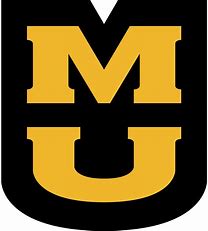 First Publication, URL: https://doi.org/10.1016/j.ascom.2023.100766